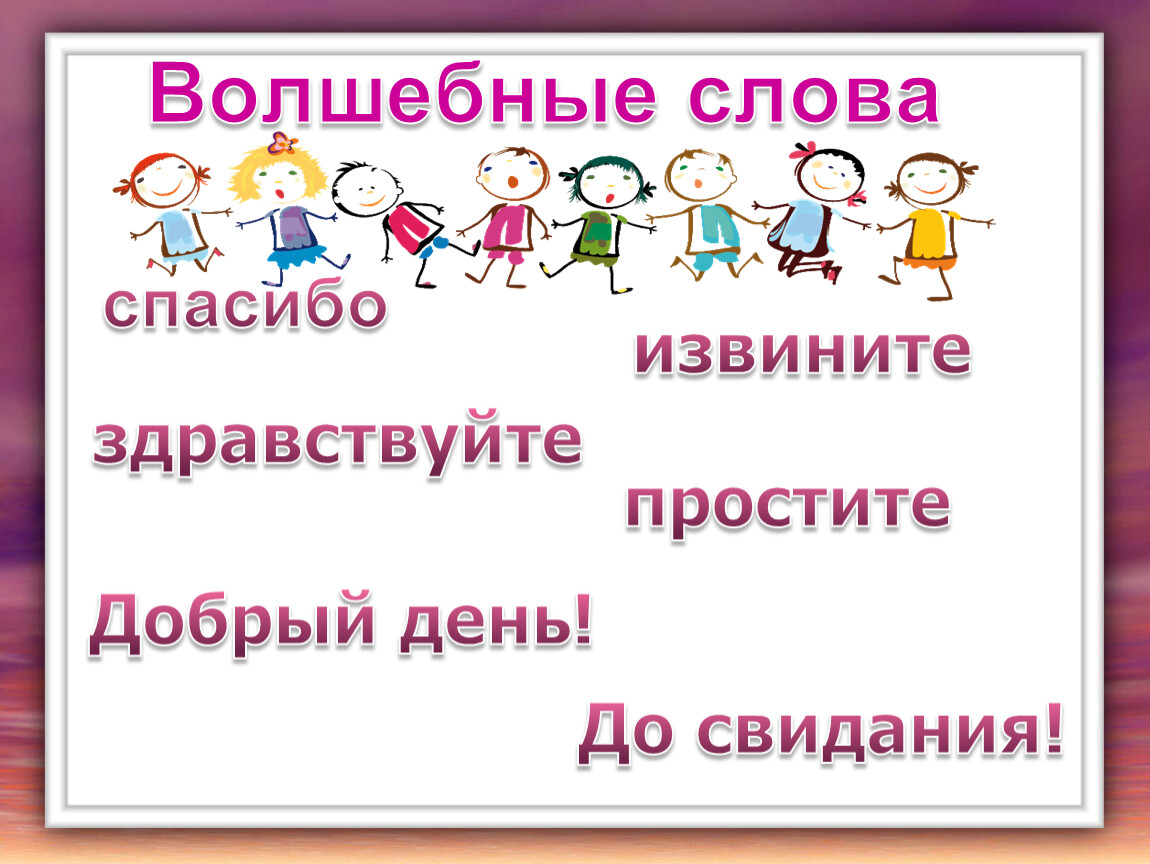 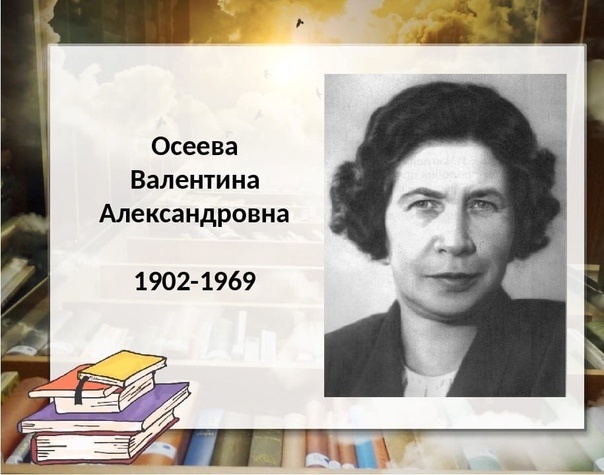 «Волшебное слово 
помочь всегда готово»
Тема урока: «Рассказ В.Осеевой      «Волшебное слово»
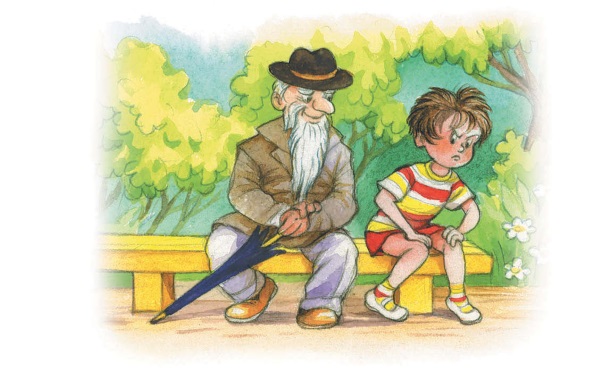 Цель урока:
* Прочитать рассказ В.Осеевой «Волшебное слово»
*Дать характеристику главному герою произведения
*Узнать, о каком волшебном слове говорит В.Осеева
«Рассказ В.Осеевой     
 «Волшебное слово»
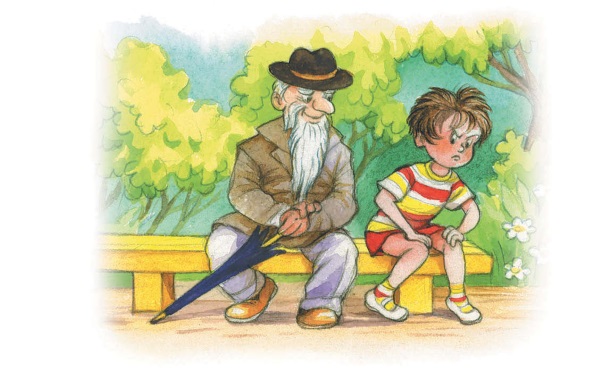 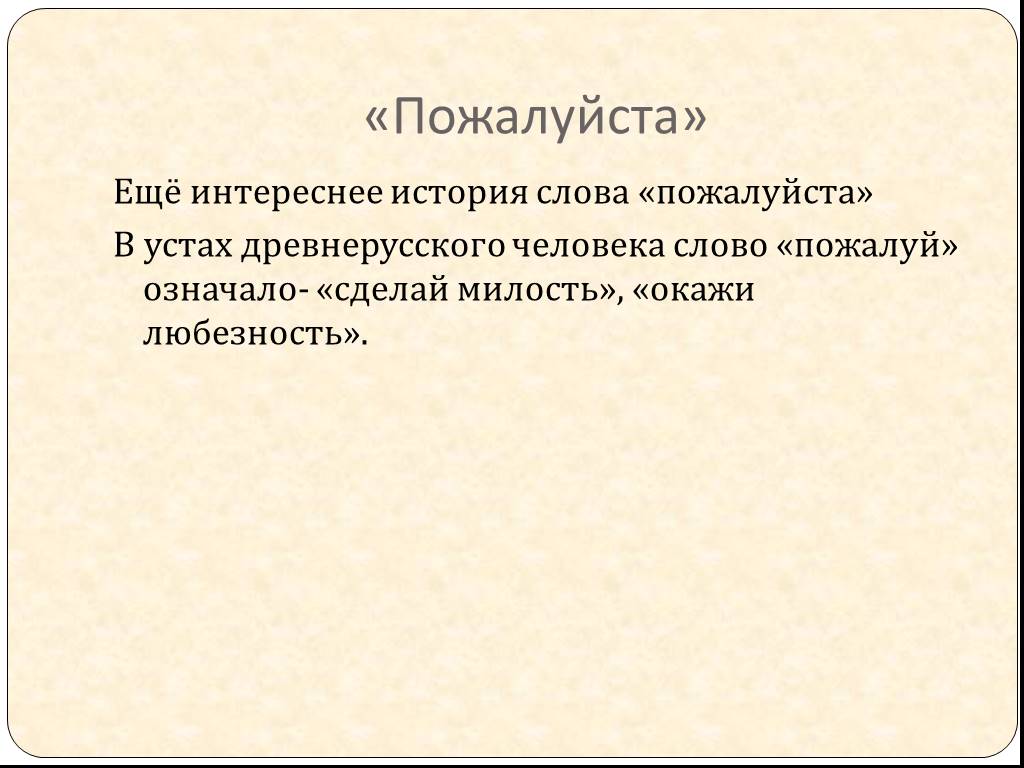 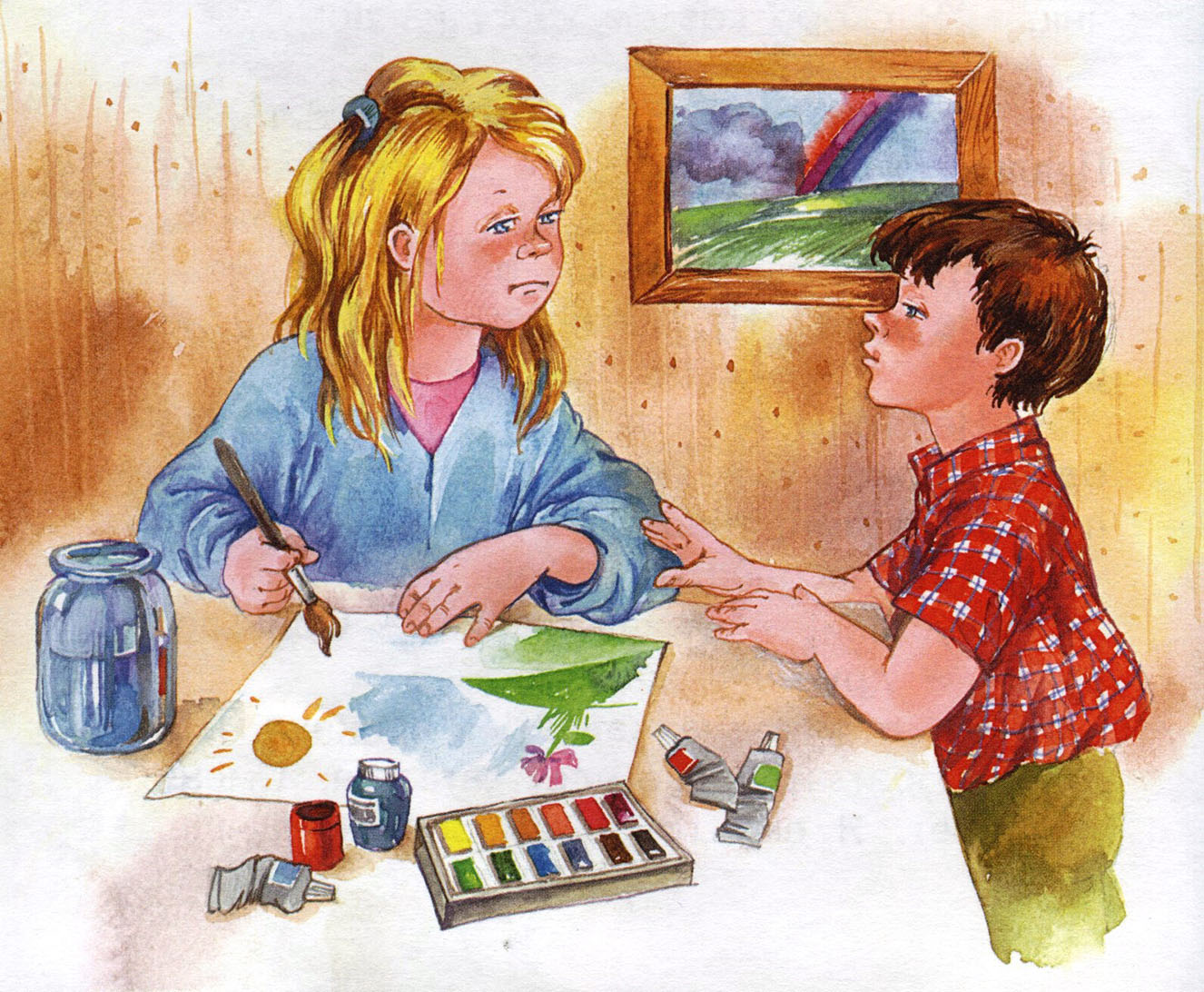 Девиз урока:
«Волшебное слово 
помочь всегда готово»
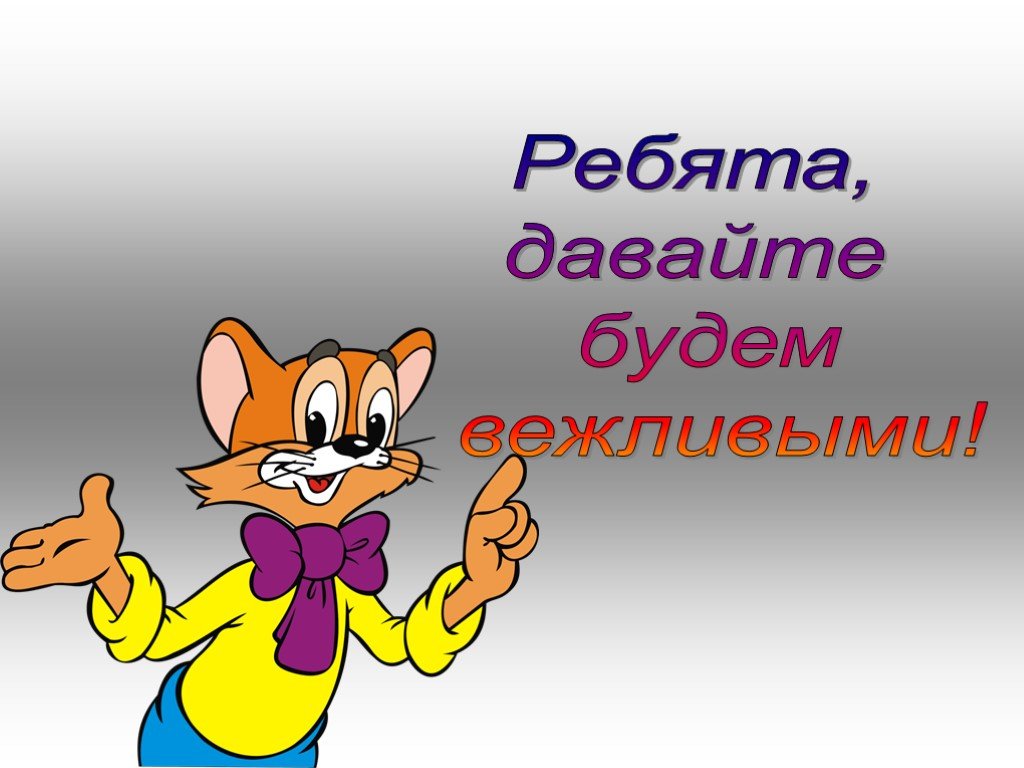